4102165:
Full Stack Web Development Fundamentals
Spring 2019

簡立仁 Li-Ren Chien
ccumouse@gmail.com
Today's schedule
Today
Finish up gift example
Case study: Tic-Tac-Toe
DOM revisited
Forgot last time: List operations
Forgot last time: splice
Add/remove element at index: splice
list.splice(startIndex, deleteCount, item1, item2, ...)

Remove one element at index 3:
list.splice(3, 1);

Add element at index 2:
list.splice(2, 0, element);
Back to events, etc...
Example: Present
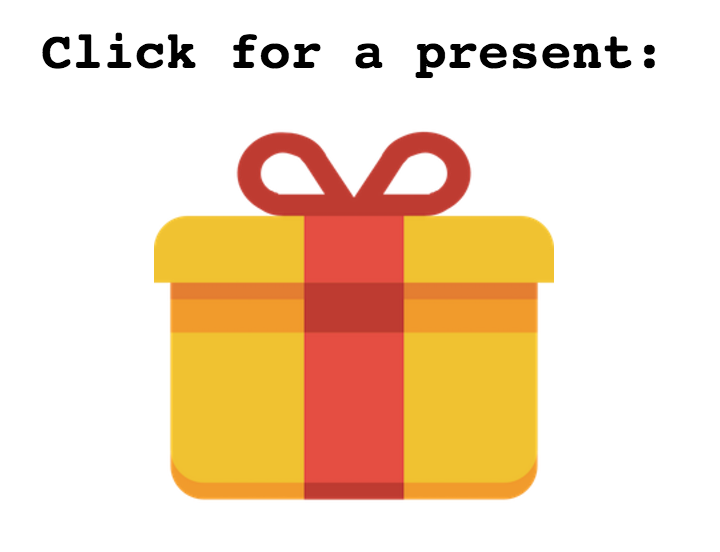 See the CodePen -
much more exciting!
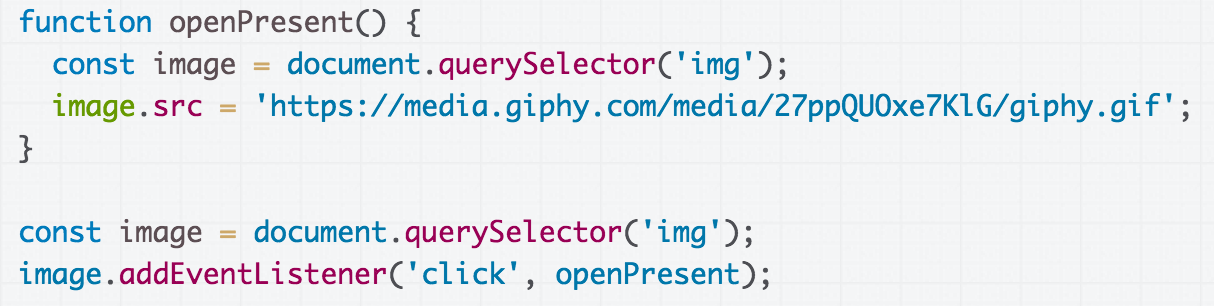 Finding the element twice...
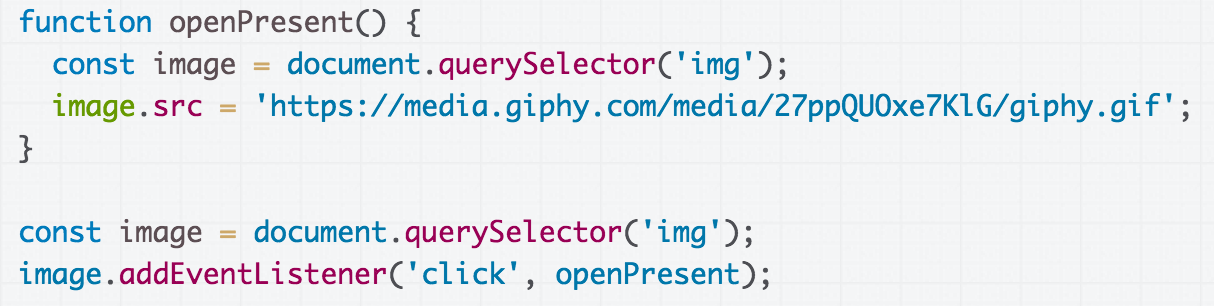 This redundancy is unfortunate.
Q: Is there a way to fix it?
Finding the element twice...
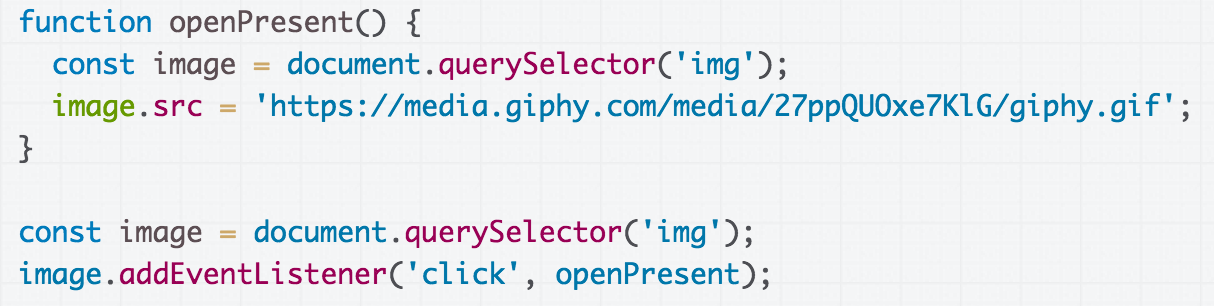 This redundancy is unfortunate.
Q: Is there a way to fix it?
CodePen
Event.currentTarget
An Event element is passed to the listener as a parameter:
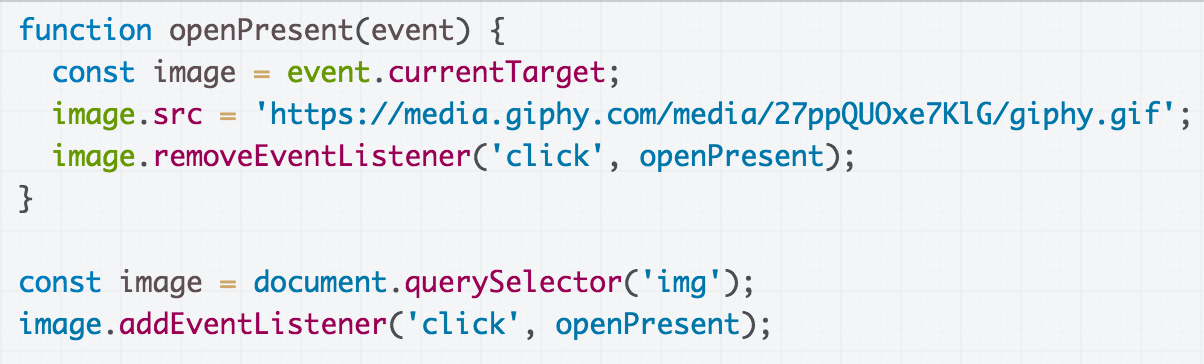 The event's currentTarget property is a reference to the object that we attached to the event, in this case the <img>'s Element to which we added the listener.
Psst.. Not to be confused with Event.target
(Note: Event has both:
event.target: the element that was clicked / "dispatched the event" (might be a child of the target)
event.currentTarget: the element that the original event handler was attached to)
 
Codepen
Example: Present
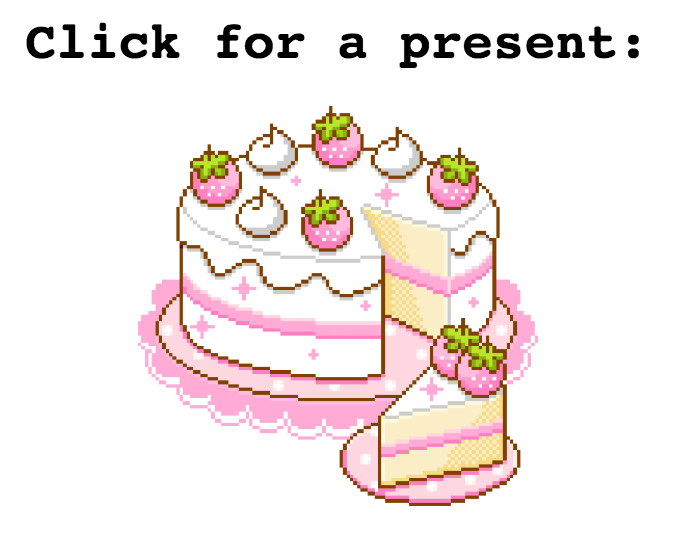 It would be nice to change the text after the present is "opened"...
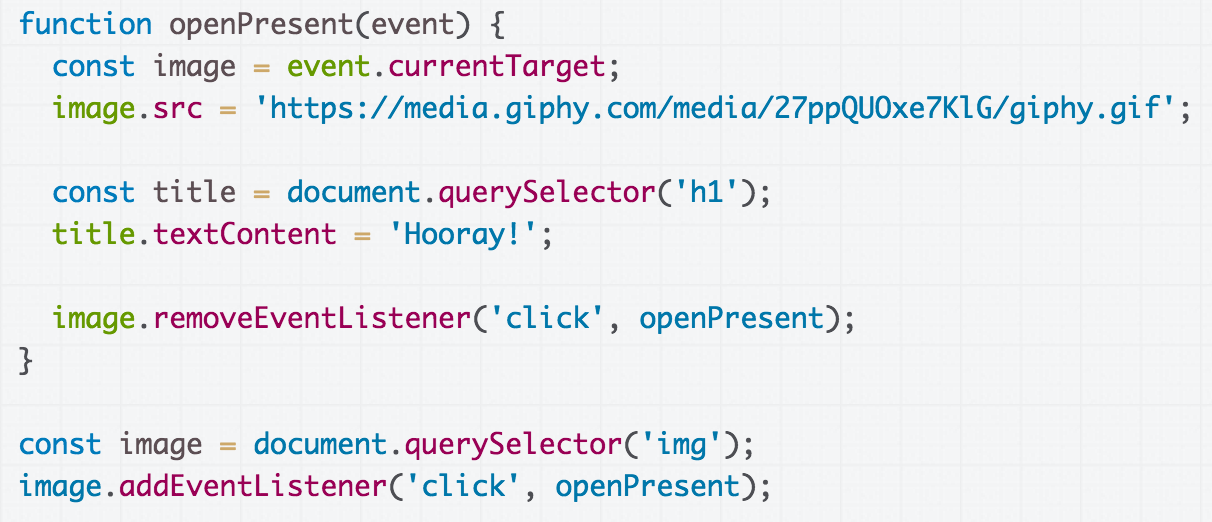 We can select the h1 element then set its textContent to change what is displayed in the h1. (CodePen)
Another approach:
Changing the elements
Add elements via DOM
We can create elements dynamically and add them to the web page via createElement and appendChild:

document.createElement(tag string)
element.appendChild(element);

Technically you can also add elements to the webpage via innerHTML, but it poses a security risk.

// Try not to use innerHTML like this:
element.innerHTML = '<h1>Hooray!</h1>';
Remove elements via DOM
We can also call remove elements from the DOM by calling the remove() method on the DOM object:

element.remove();

And actually setting the innerHTML of an element to an empty string is a fine way of removing all children from a parent node:

// This is fine and poses no security risk.
element.innerHTML = '';
Remove elements via DOM
We can also call remove elements from the DOM by calling the remove() method on the DOM object:

element.remove();

And actually setting the innerHTML of an element to an empty string is a fine way of removing all children from a parent node:

// This is fine and poses no security risk.
element.innerHTML = '';
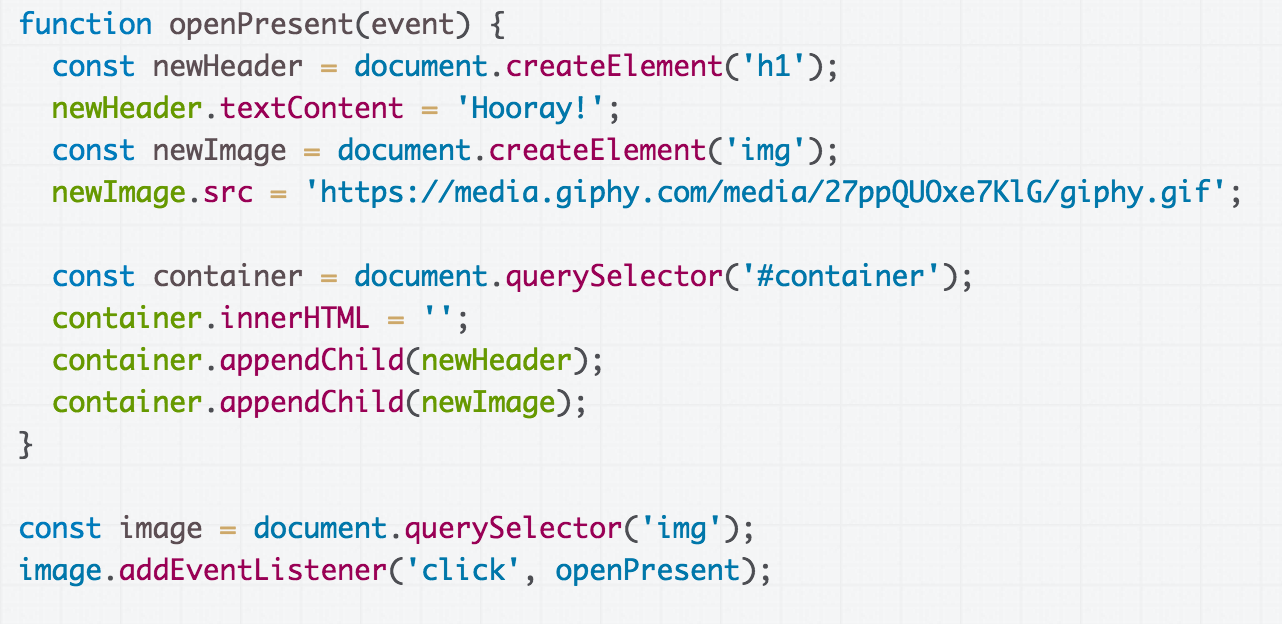 CodePen
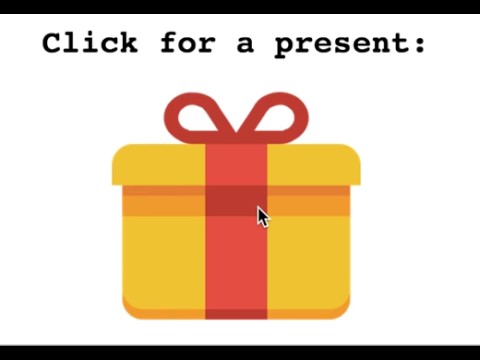 Hmm, the effect is slightly janky though:
The text changes faster than the image loads.
Q: How do we fix this issue?
display: none;
There is yet another super helpful value for display:
display: block;
display: inline;
display: inline-block;
display: flex;
display: none;

display: none; turns off rendering for the element and all its children. It's treated as if the element were not in the document at all...
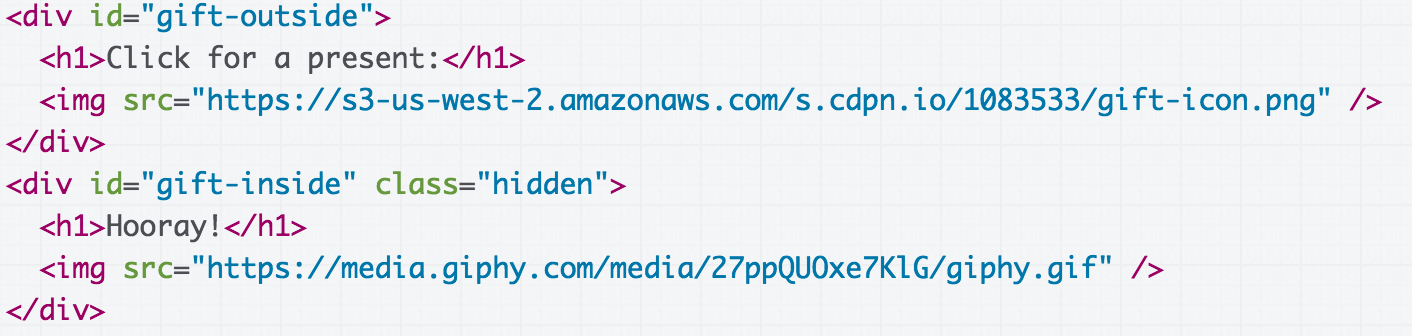 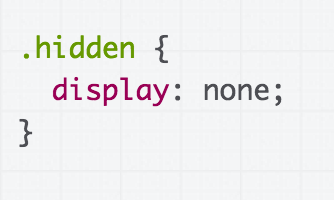 We can add both views to the HTML, with one view hidden by default… (CodePen)
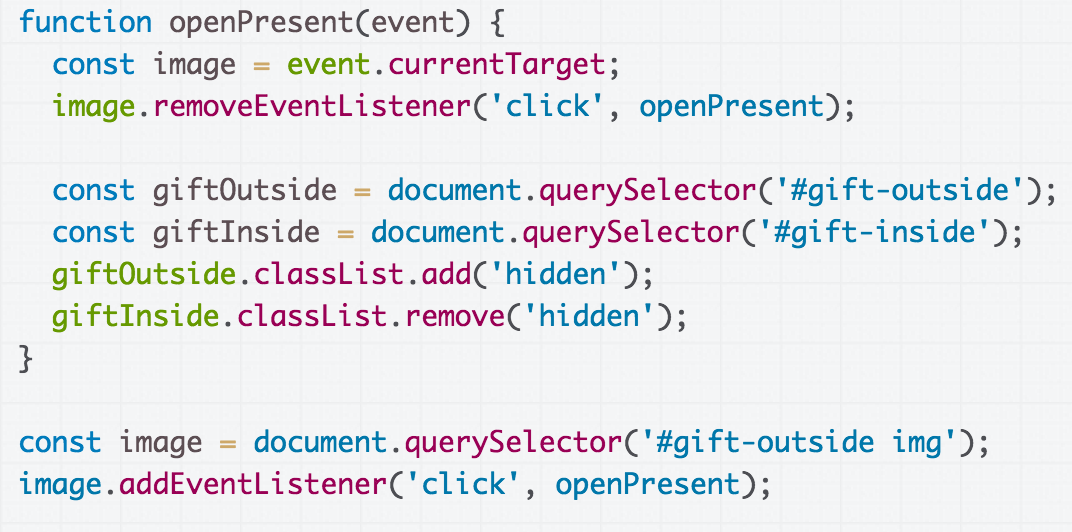 Then we toggle the display state of the containers by adding/removing the hidden class.
(CodePen)
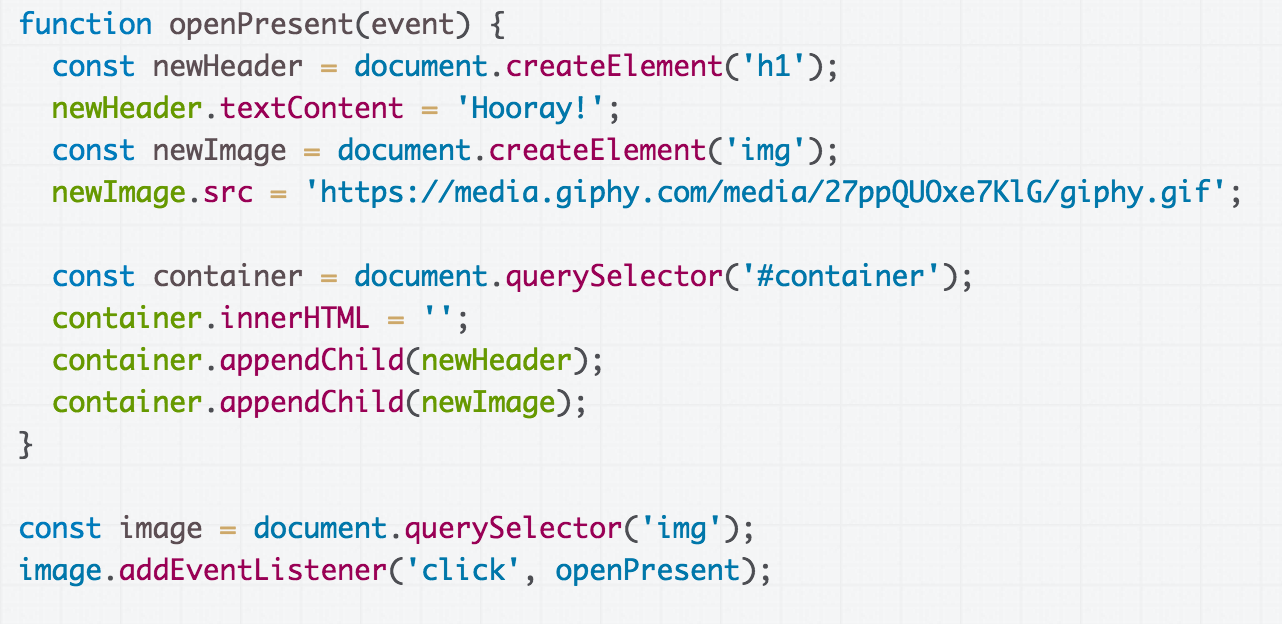 CodePen
Recap
Several strategies for updating HTML elements in JS:
1. Change content of existing HTML elements in page:
Good for simple text updates
2. Add elements via createElement and appendChild
Needed if you're adding a variable number of elements
3. Put all "views" in the HTML but set inactive ones to hidden, then update display state as necessary.
Good when you know ahead of time what element(s) you want to display
Can be used in conjunction with (1) and/or (2)
Case Study: A longer JS example
Example: Tic Tac Toe
Let's try to implement a game of Tic-Tac-Toe. (finished)
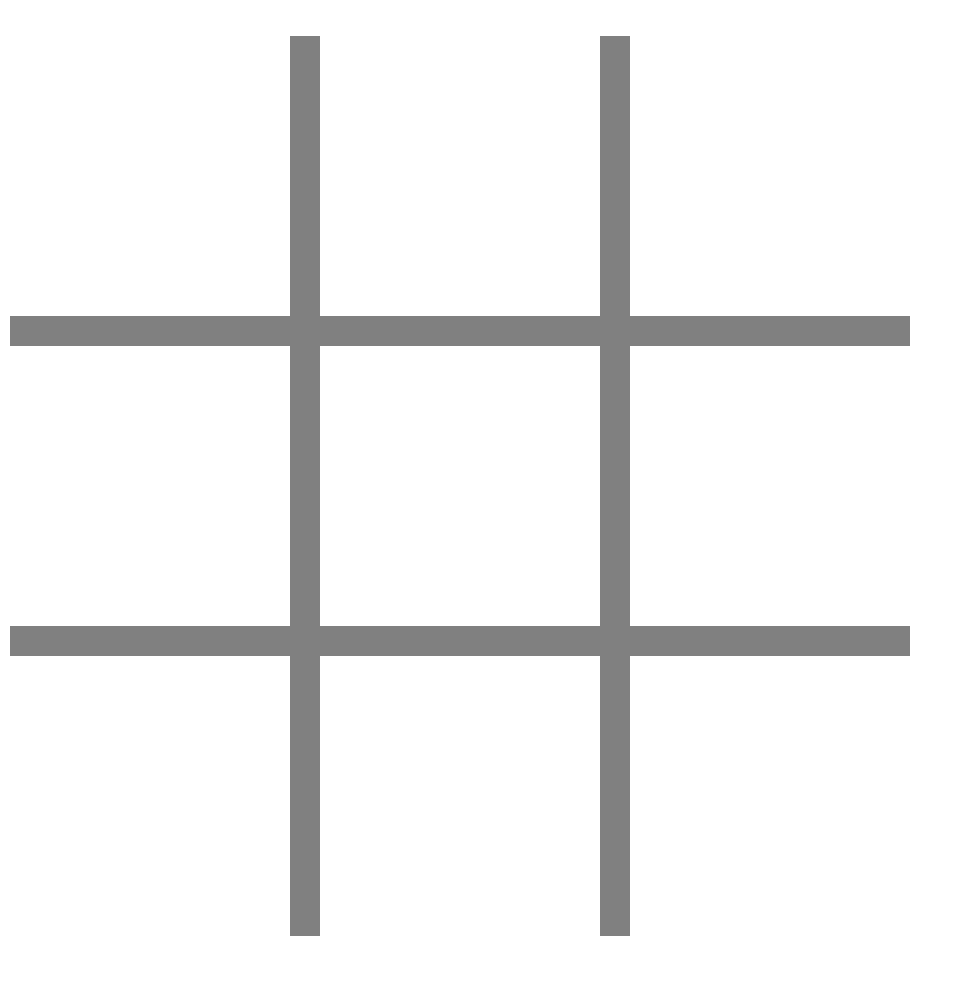 Tic Tac Toe plan
Every time we click on an empty space, change the empty space in an "X" by adding an image of an "x" into the empty <div>
After our turn, the computer puts an "O" in a random empty space
When there are 3 Xs or 3 Os in a row, declare a winner
Codepen starter
Empty square -> X
First we need to make all div children of #grid clickable… how do we do that?
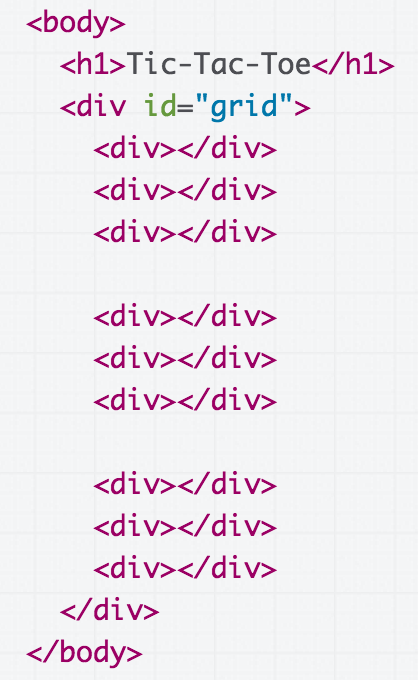 Empty square -> X
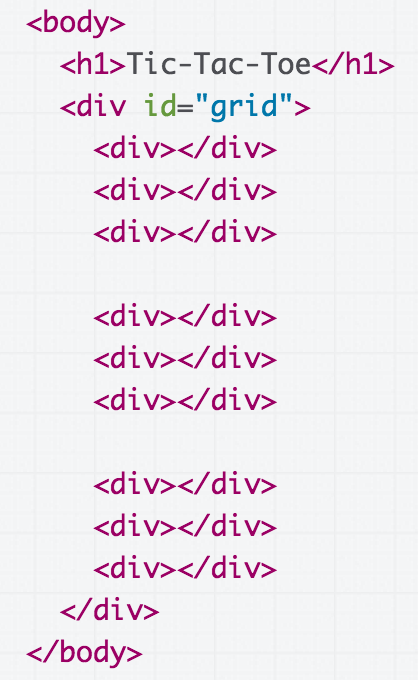 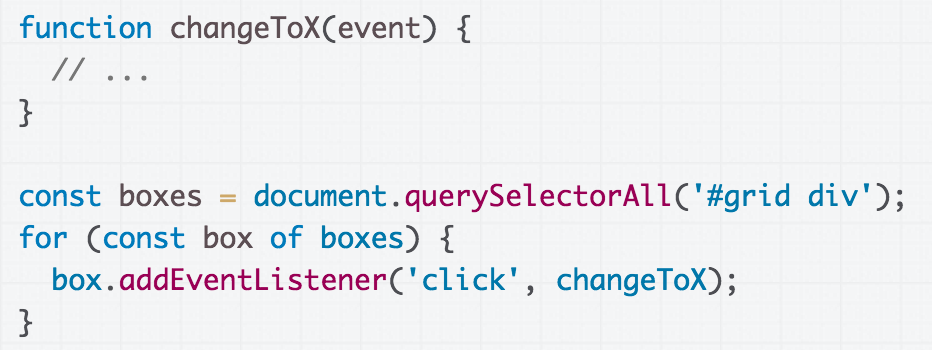 In changeToX, we need to add an <img> tag into the clicked element…

How do we do that?
Empty square -> X
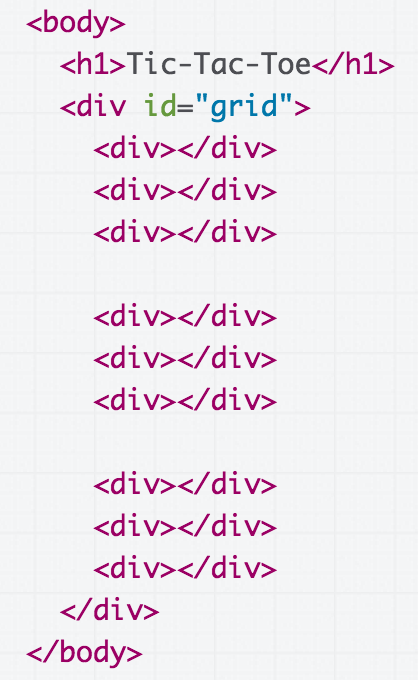 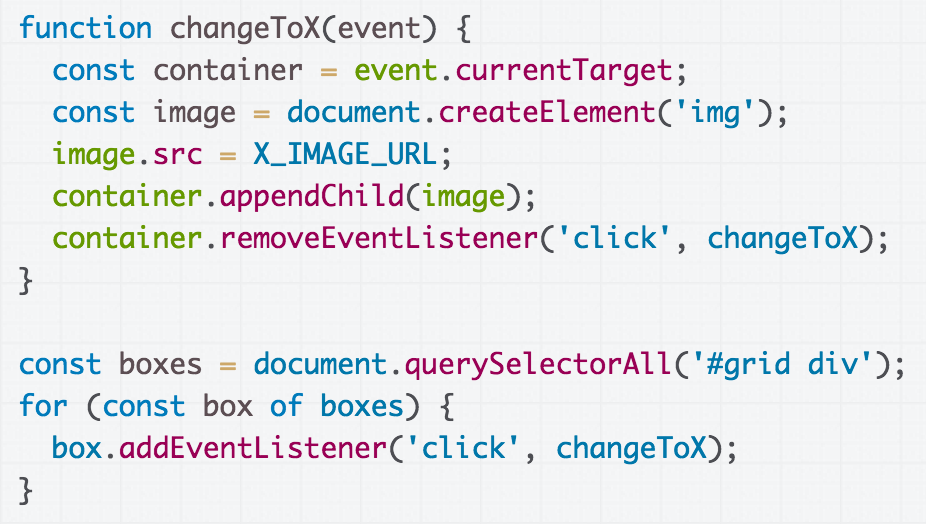 Step 1 Complete: CodePen
Tic Tac Toe plan
Every time we click on an empty space, change the empty space in an "X" by adding an image of an "x" into the empty <div>
After our turn, the computer puts an "O" in a random empty space
When there are 3 Xs or 3 Os in a row, declare a winner
Aside: Random in JS
Inconveniently, JavaScript only has one* random generator: Math.random()

Math.random() returns a random floating point number between [0, 1) (0 inclusive, 1 exclusive)

To get a random number from 0 inclusive to max exclusive:
Math.floor(Math.random() * max);
(Intuition: It's like a random percentage of max…
so if max is 5, then [0, 0.2) maps to  0, [0.2, 0.4) maps to 1, [0.4, 0.6) maps to 2,
[0.6, 0.8) maps to 3, [0.8, 1) maps to 4)
*aside from crypto libraries
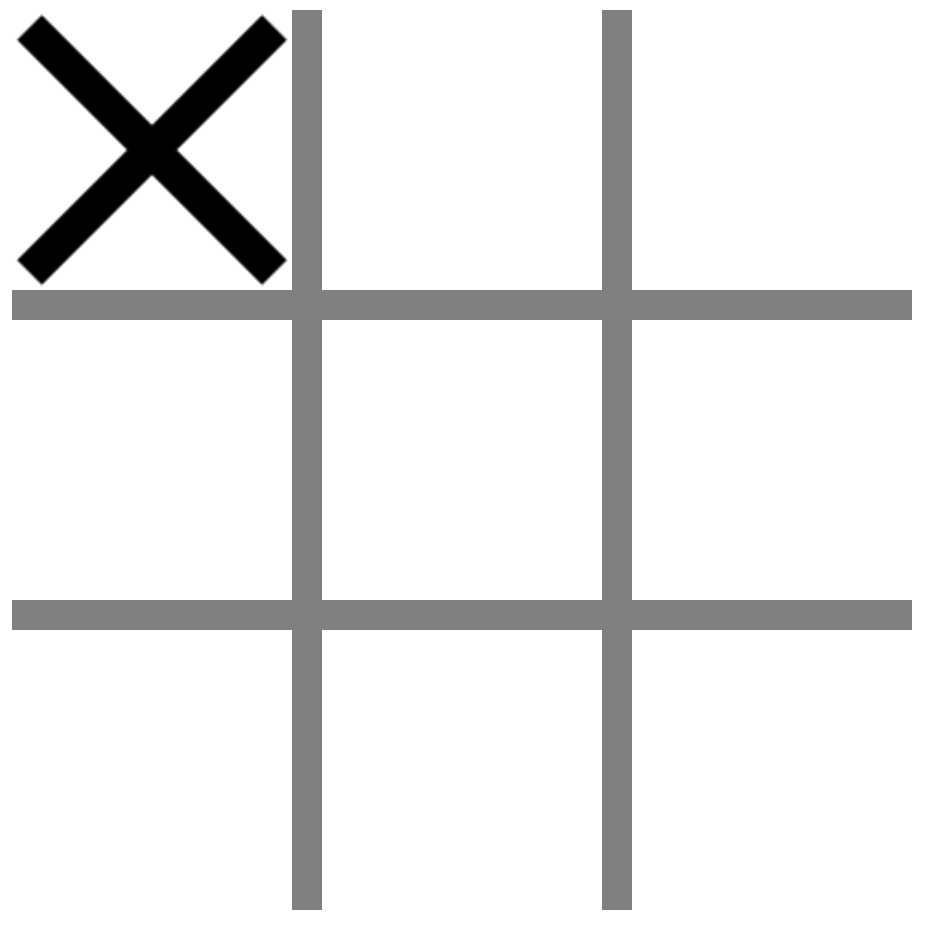 How do we figure out an empty space?
Empty space: DOM approach
Maybe something like:
For each #grid div
See if it has an img child

Note that querySelector can also be used on an element, not just document:
const sectionElement = document.querySelector('section');
// All h1s that are children of sectionElement:
const headers = sectionElement.querySelector('h1');
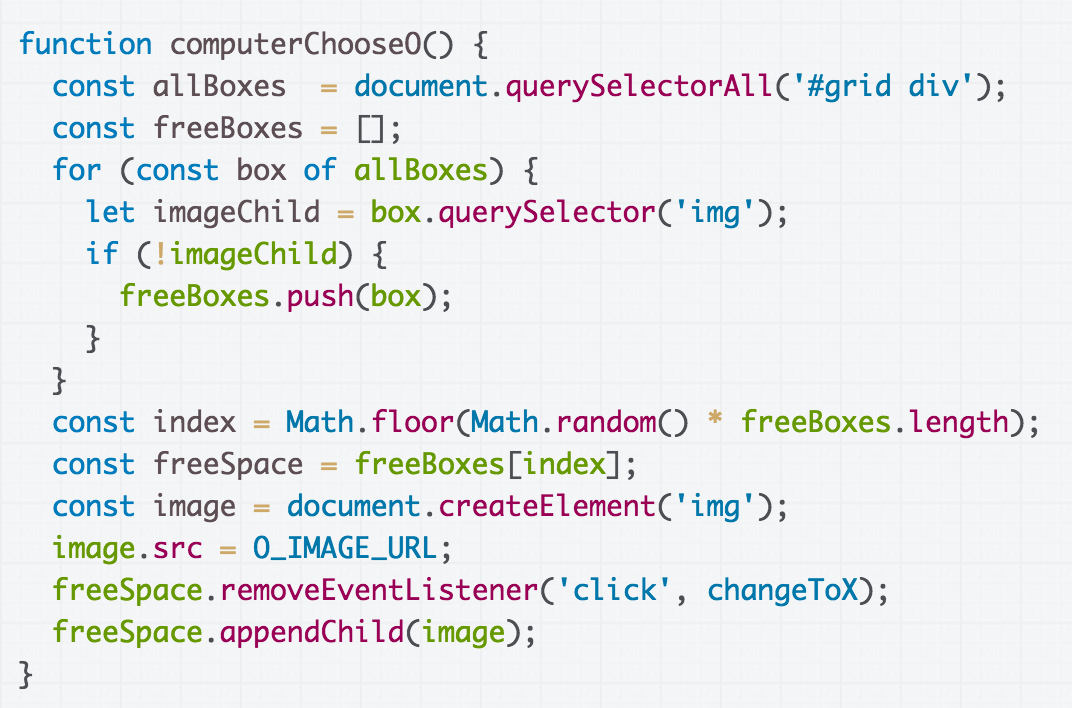 Anything wrong with this approach?
(CodePen)
Don't query UI for state
We're querying the UI state to understand the game state.

This is not a great software engineering technique:
Couples your "view" and your "model"
Can lead to hard-to-find bugs:
What if we later decide to display X's and O's using background-image instead of an <img> tag?
Code is also a little hard to read
What do "img" tags have to do with a free space?

Better to keep track of state separately from UI!
Better(?) approach: Global Variable
We can instead store the game state in a global variable:
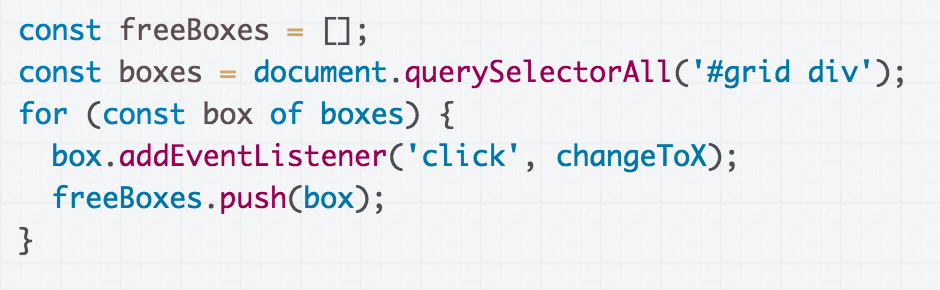 freeBoxes is our array that contains the available boxes
Better(?) approach: Global Variable
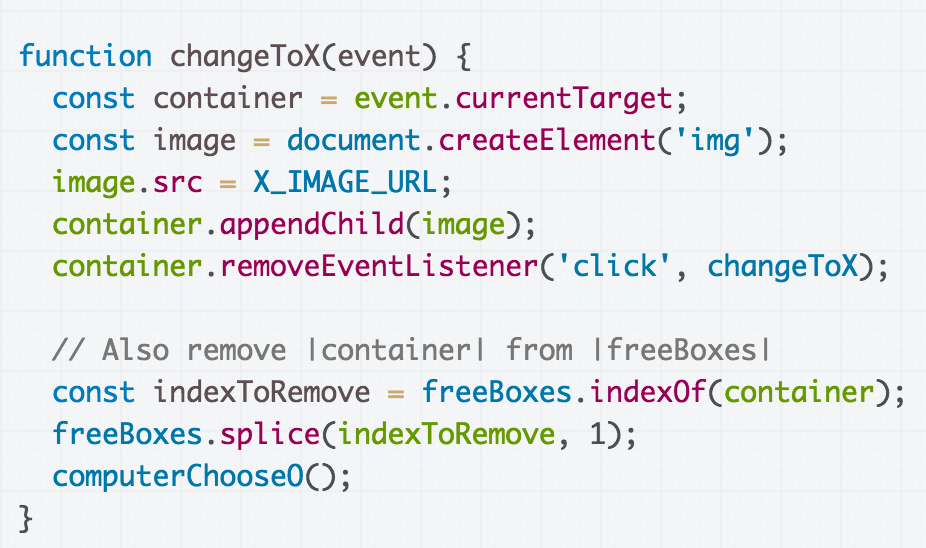 Then we update the freeBoxes state when we add an X...
Better(?) approach: Global Variable
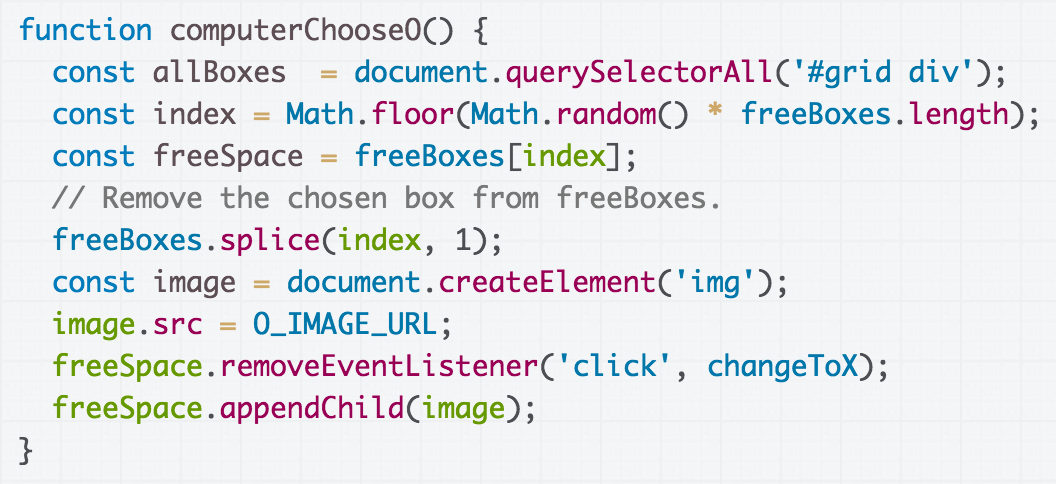 ...And when the computer add an O. (CodePen)
Is that really better?!
What's wrong with that solution?
Aren't we still coupling UI with state a little bit?
We are storing references to UI elements in freeBoxes to track which ones are free...
Aren't global variables bad?!
We aren't supposed to create global variables in other programming contexts...
Is that really better?!
What's wrong with that solution?
Aren't we still coupling UI with state a little bit?
We are storing references to UI elements in freeBoxes to track which ones are free...
Aren't global variables bad?!
We aren't supposed to create global variables in other programming contexts…

(We'll deal with these problems next week)
(Basically we want classes)
Tic Tac Toe plan
Every time we click on an empty space, change the empty space in an "X" by adding an image of an "x" into the empty <div>
After our turn, the computer puts an "O" in a random empty space
When there are 3 Xs or 3 Os in a row, declare a winner
Distinguishing boxes
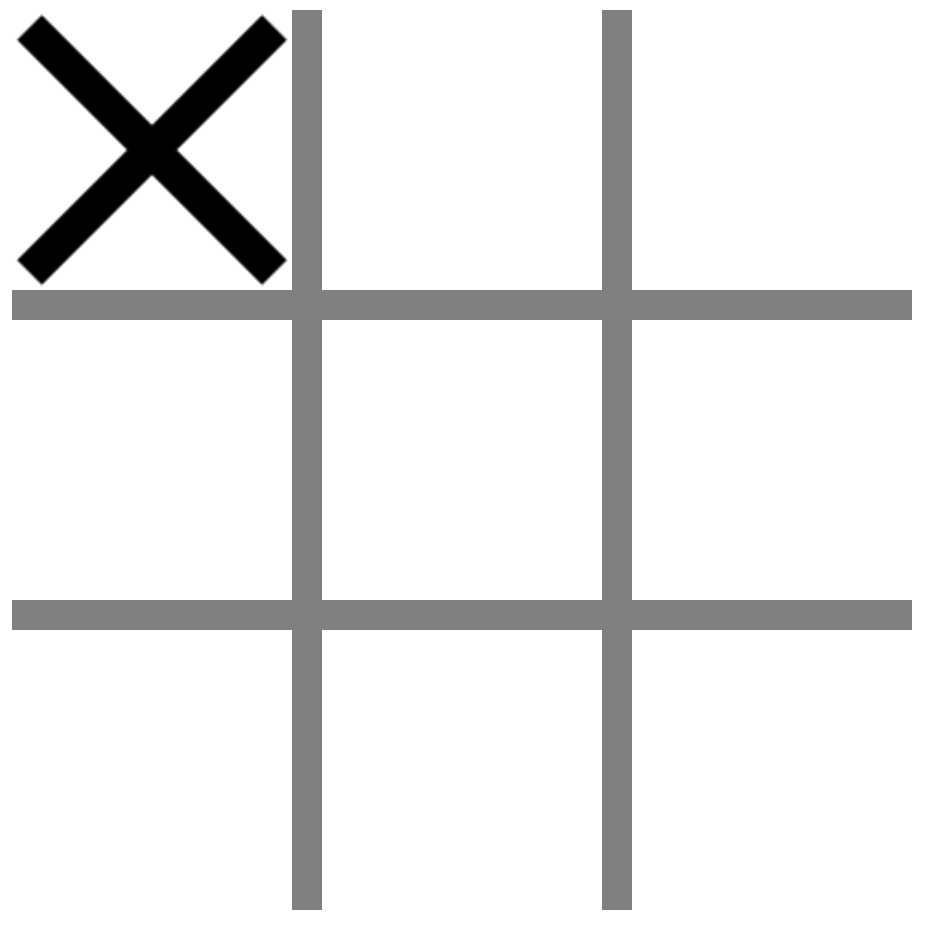 The same event handler is called for each element.

How do we distinguish between elements?
Terrible idea: 9 event handlers
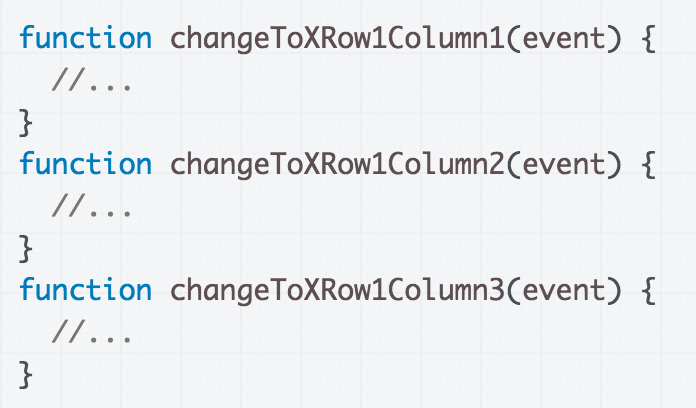 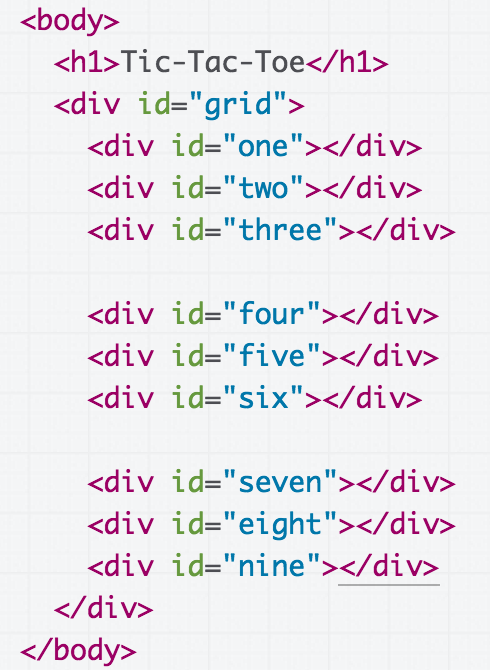 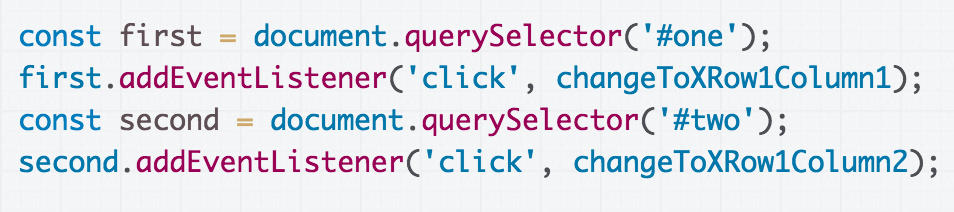 Uniquely identifying items
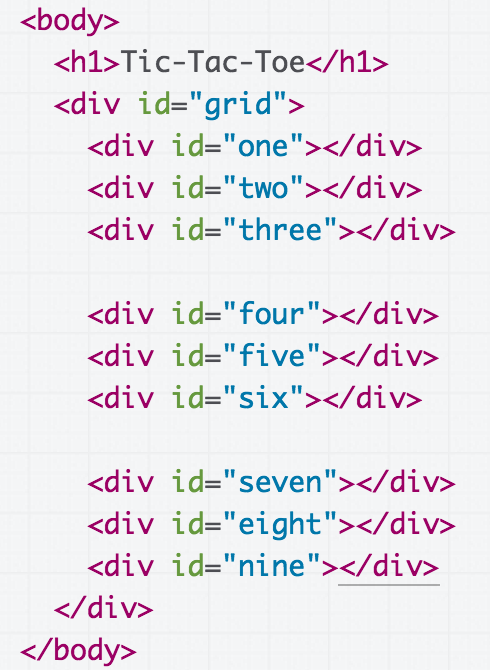 But this idea of uniquely identifying squares is a good one!
Solution
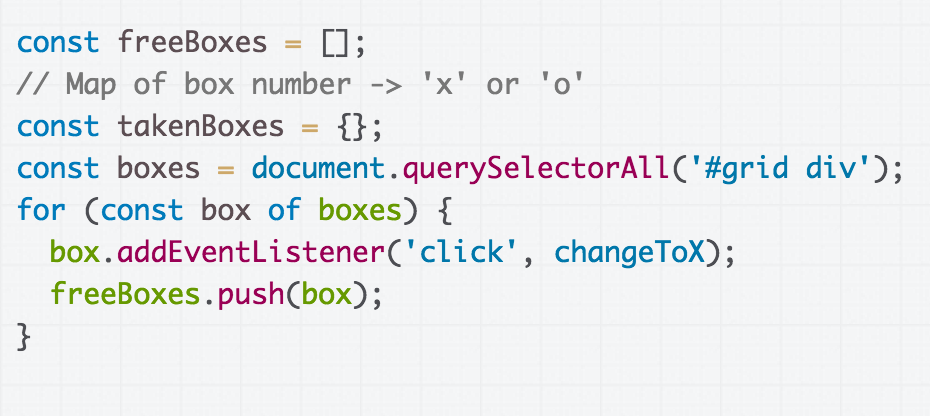 Add another state variable, takenBoxes, that maps box number to who owns the box
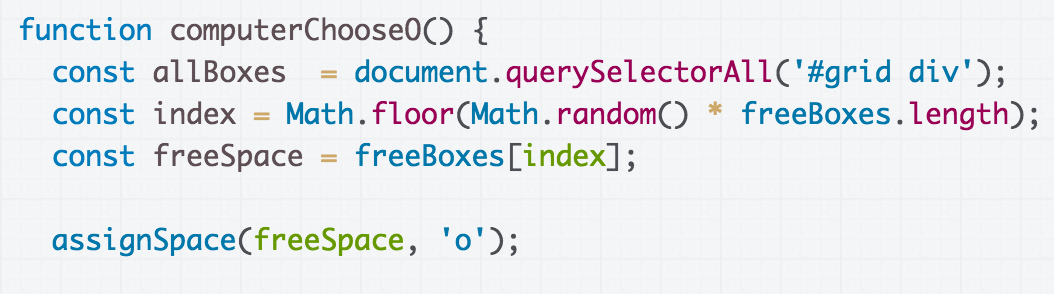 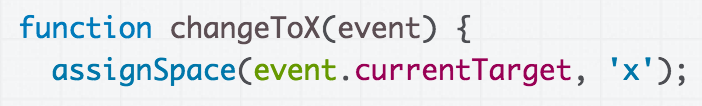 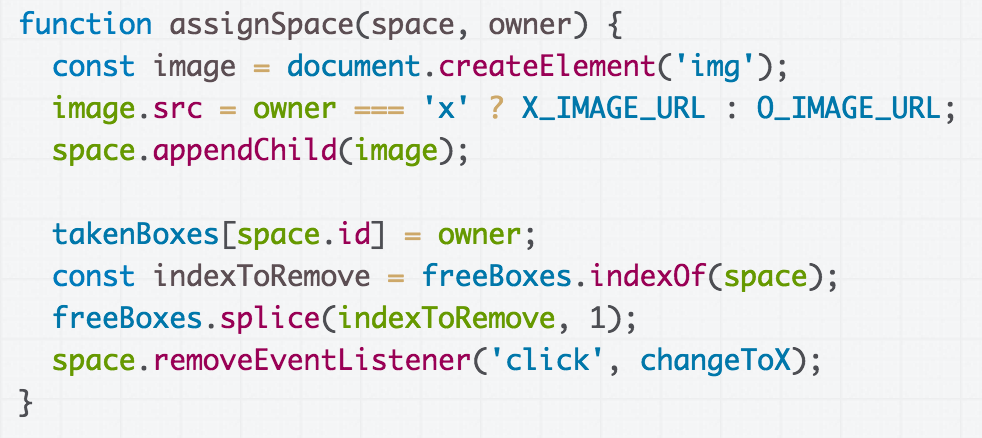 Update takenBoxes with the owner each time a space is assigned.
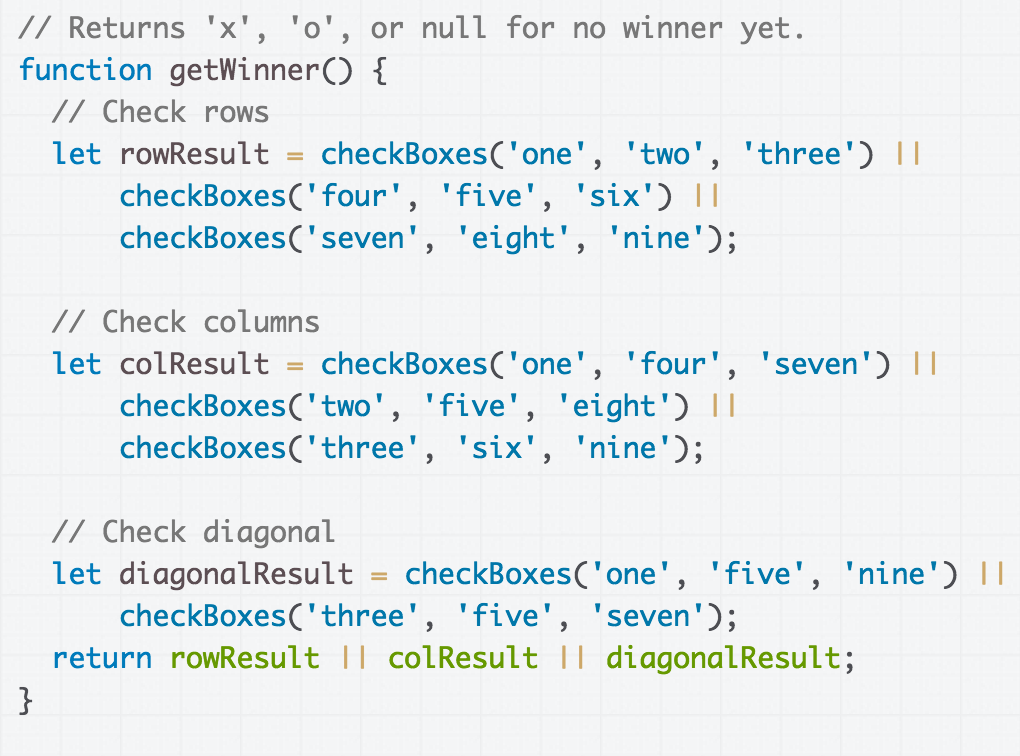 Find winner by checking rows, columns and diagonal spaces

(CodePen)
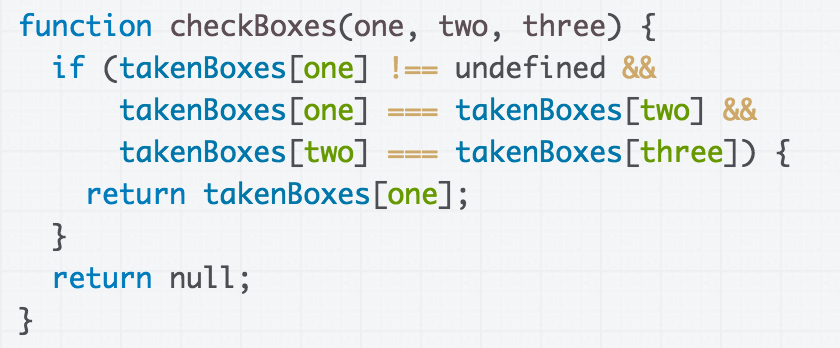 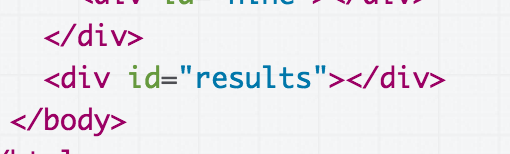 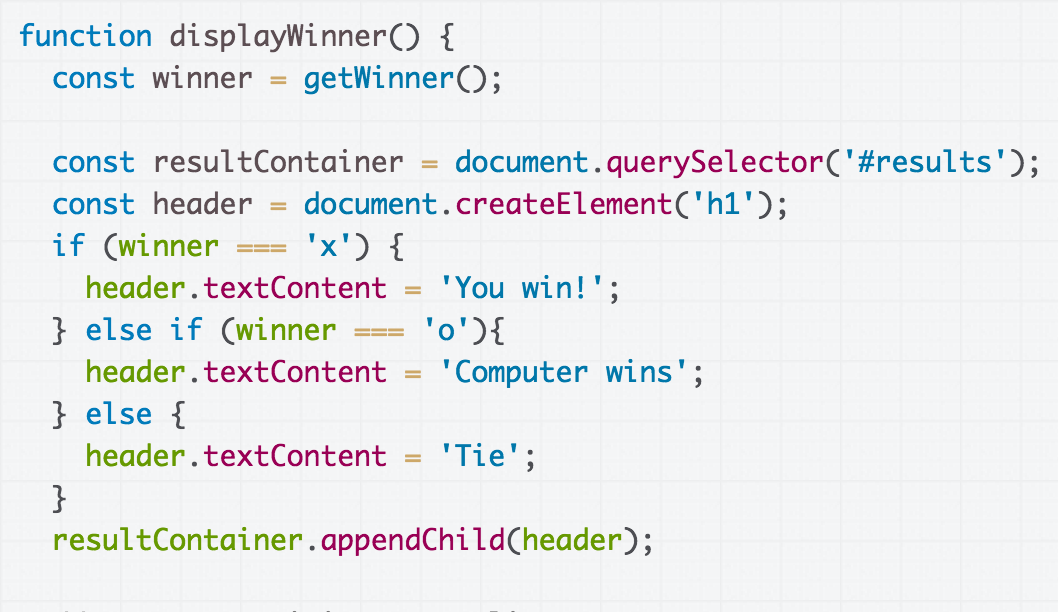 Create a results div and add results to the div (CodePen)
Solution – Magic Number 15
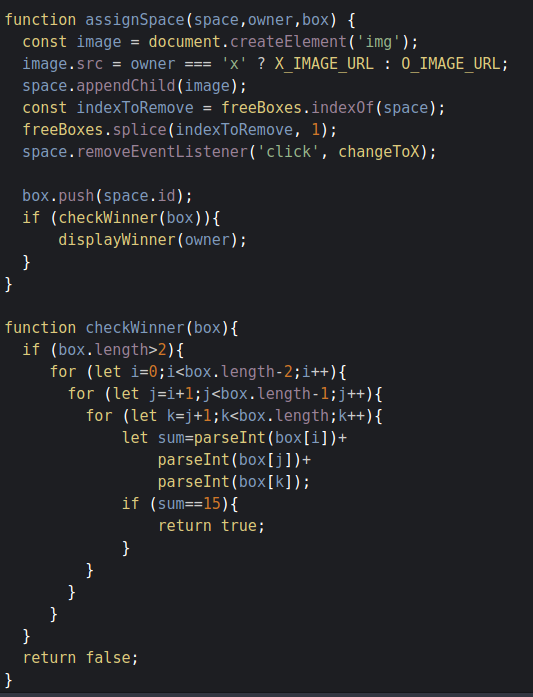 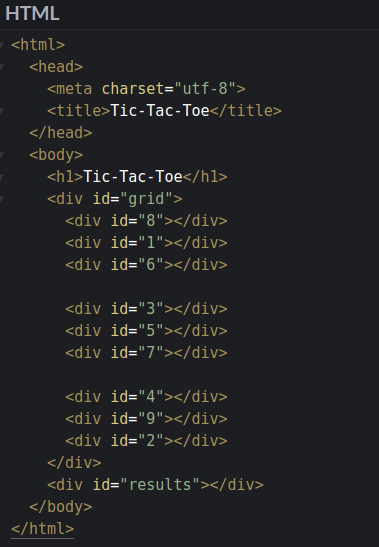 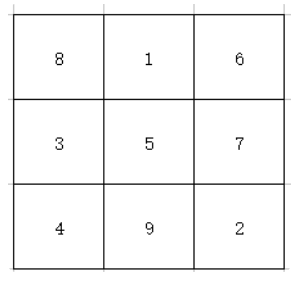 Codepen
Attach "data" to divs?
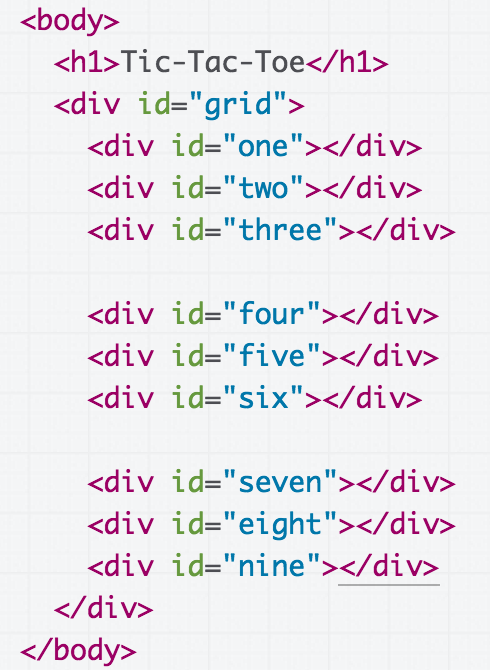 Wouldn't it be nicer if we could operate on numbers instead of string ids?

But we can't have numeric IDs…

Is there some way to attach additional "data" to an element?
Data attributes
You can assign special data-* attributes to HTML elements to give associate additional data with the element.

data-your-name="Your Value"
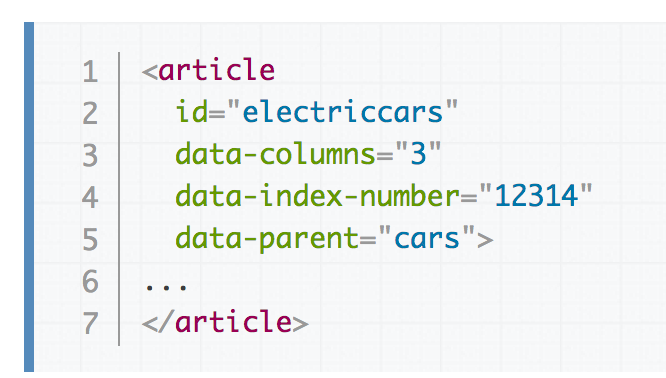 Data attributes in JavaScript
You can access your custom-defined data attributes via the dataset object on the DOM object:
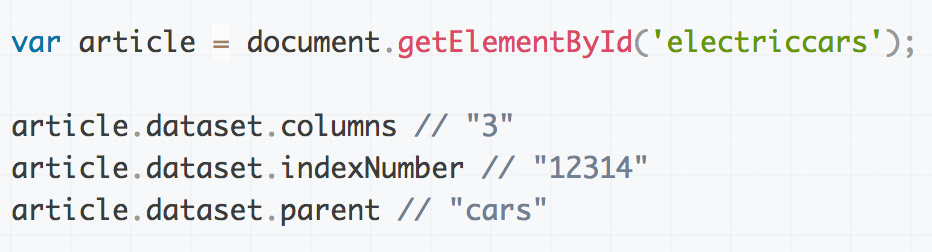 Dash-separated words turn to camel case, e.g.  data-index-number in HTML is dataset.indexNumber in JS
Aside: Data attributes are returned as strings, but you can cast them to Number via parseInt
Data attributes in CSS
You can also style data attributes in CSS:
[data-variable-name] or
[data-variable-name='value'] or
element[data-variable-name] etc
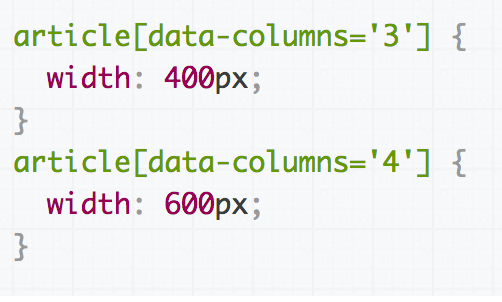 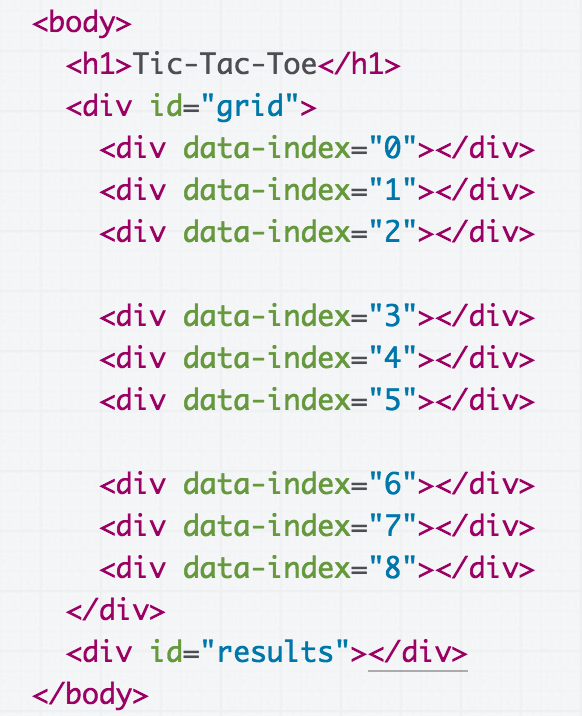 Final Solution Codepen
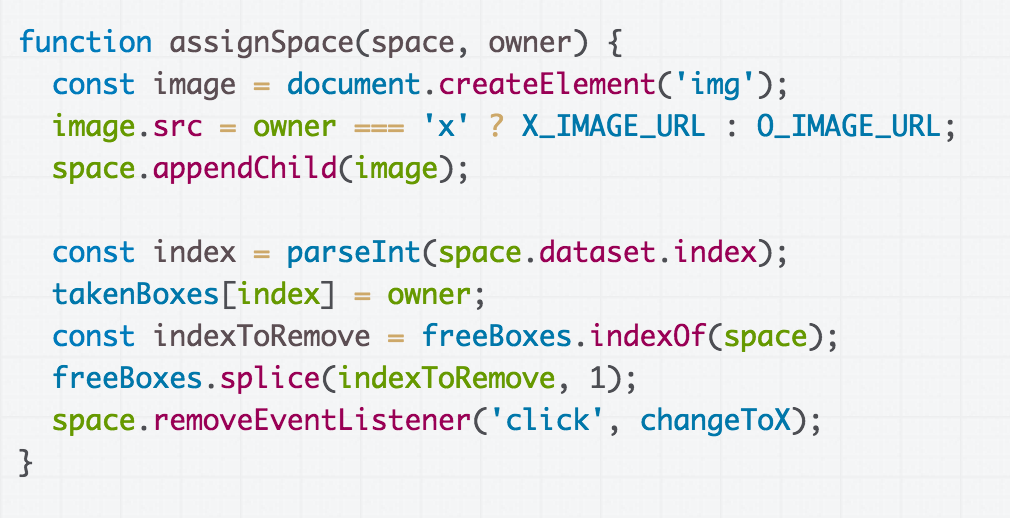 Understanding the DOM
Node properties
<body>
	<h1>My favorites</h1>
	<section>
		<p>Strawberries</p>
		<p>Chocolate</p>
	</section>
</body>
What's the parentNode of <section>?
DOM Nodes
If the DOM is a tree composed of Nodes…

Q: Does that mean a Node in the DOM has child pointers like the trees?
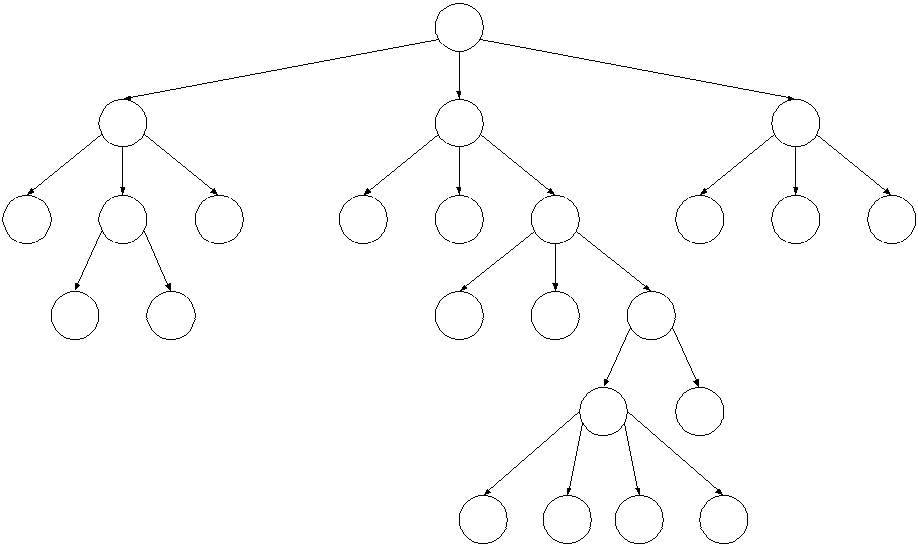 DOM Nodes
If the DOM is a tree composed of Nodes…

Q: Does that mean a Node in the DOM has child pointers like the trees?
A: Yes!
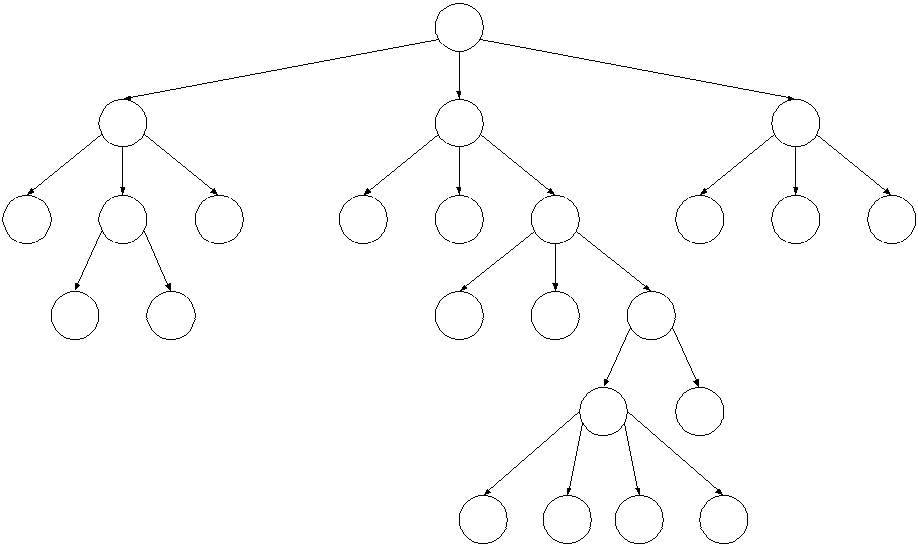 Node properties
<body>
	<h1>My favorites</h1>
	<section>
		<p>Strawberries</p>
		<p>Chocolate</p>
	</section>
</body>
What's the parentNode of <section>?
parentNode
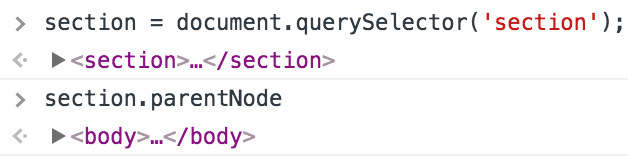 <body>
	<h1>My favorites</h1>
	<section>
		<p>Strawberries</p>
		<p>Chocolate</p>
	</section>
</body>
The parentNode of <section> is <body>.

What are the childNodes of <section>?
childNodes
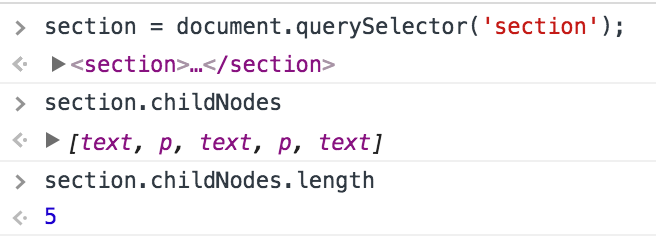 ???
<body>
	<h1>My favorites</h1>
	<section>
		<p>Strawberries</p>
		<p>Chocolate</p>
	</section>
</body>
Why does section have 5 children, not 2?!
TextNode
In addition to Element nodes, the DOM also contains Text nodes. All text present in the HTML, including whitespace, is contained in a text node:
<body>
	<h1>My favorites</h1>
	<section>
		<p>Strawberries</p>
		<p>Chocolate</p>
	</section>
</body>
TextNode
All text present in the HTML, including whitespace, is contained in a Text node:
<body>
	<h1>My favorites</h1>
	<section>
		<p>Strawberries</p>
		<p>Chocolate</p>
	</section>
</body>
DOM and Text nodes
The DOM is composed of Nodes, and there are several subtypes of  Node.

Element: HTML (or SVG) elements in the DOM
Text: Text content in the DOM, including whitespace
Text nodes cannot contain children (are always leafs)
Comment: HTML comments
(more)

The type of a node is stored in the nodeType property
Traversing the DOM
Q: How would we print out all nodes in the DOM?
Traversing the DOM
Q: How would we print out all nodes in the DOM?
A: Recursively walk the DOM tree:

function walkTree(root, level) {
  if (root.nodeType === Node.TEXT_NODE) {
    console.log(level + 'text:' + root.textContent);
  } else {
    console.log(level + root.nodeName);
  }
  for (const child of root.childNodes) {
    walkTree(child, level + "    ");
  }
}
walkTree(document.querySelector('html'), "");
What's the point?
If we have document.querySelector that lets us get elements in the DOM… 
And if we can change the HTML as necessary to add classes/ids/elements/etc to select the right things…

Q: When would we ever want to traverse the DOM?
What's the point?
If we have document.querySelector that lets us get elements in the DOM… 
And if we can change the HTML as necessary to add classes/ids/elements/etc to select the right things…

Q: When would we ever want to traverse the DOM?
A: Pretty much only in browser extensions
or the Web Console
(i.e. manipulating someone else's page)
Browser extensions
Add-on that extends the functionality of the browser
A piece of JavaScript that is injected into the webpage before or after it has loaded
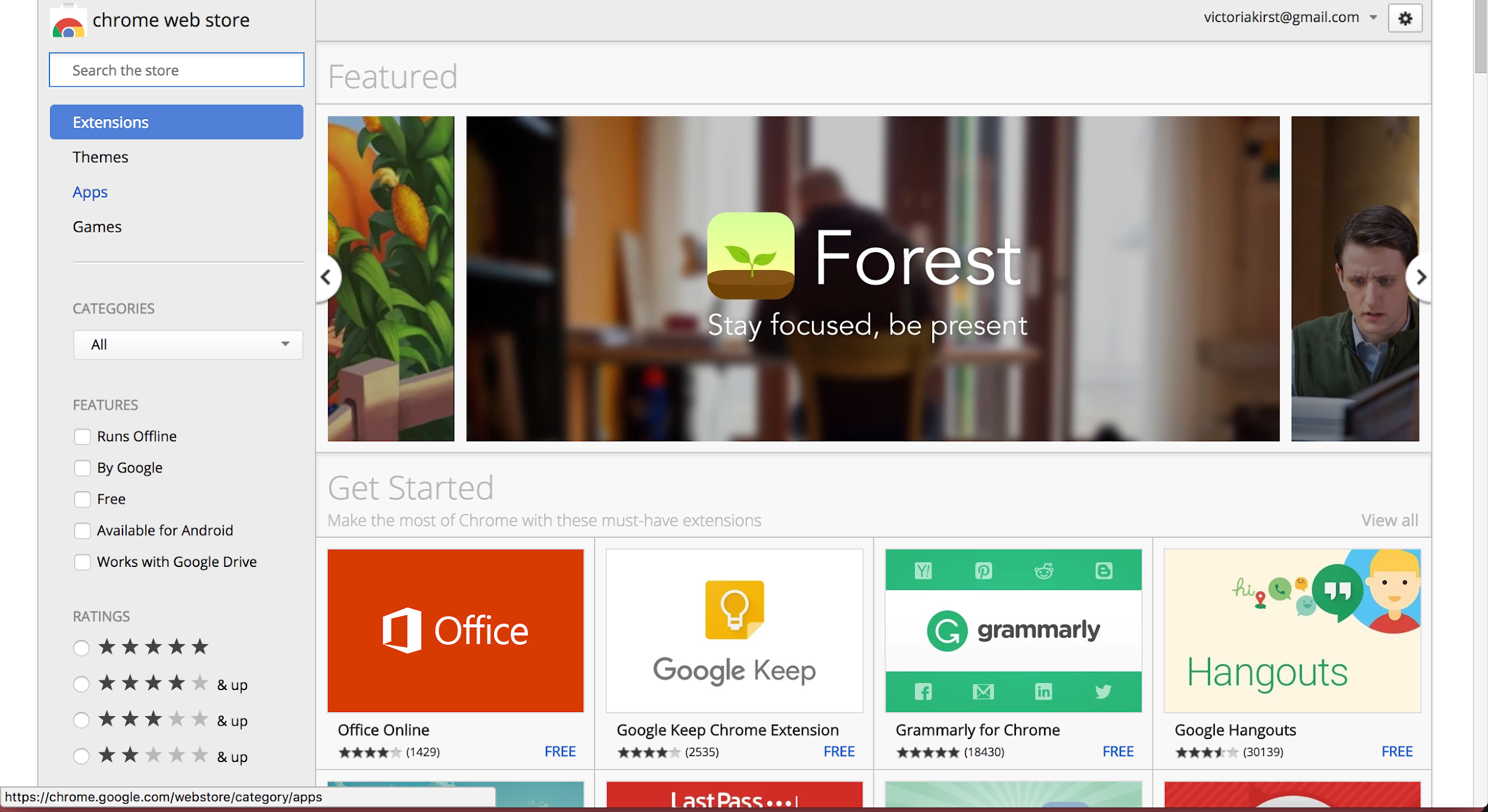 Hacks and Mischief
More next time!
Example: Egghead
Dan Abromov's Redux videos
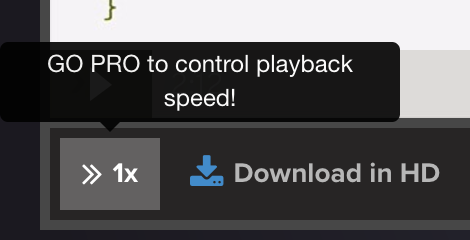 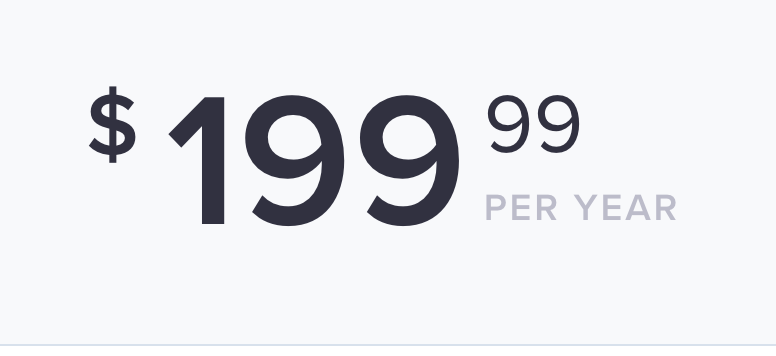 Example: Quora signin wall
https://www.quora.com/Why-is-learning-JavaScript-so-hard
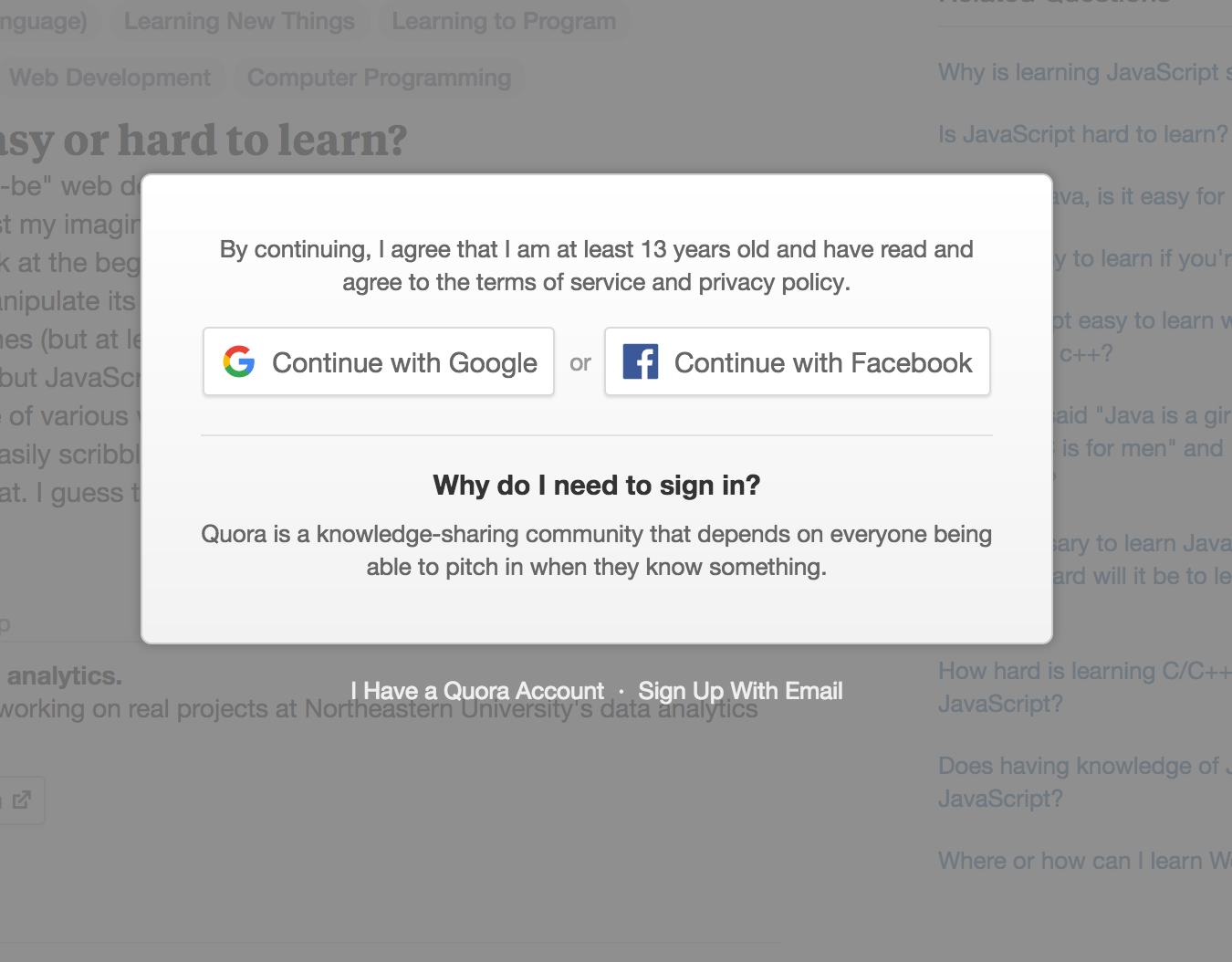 Example: Adblock block
http://www.ondemandkorea.com/kpop-star-season-6-seoul-qualifier.html
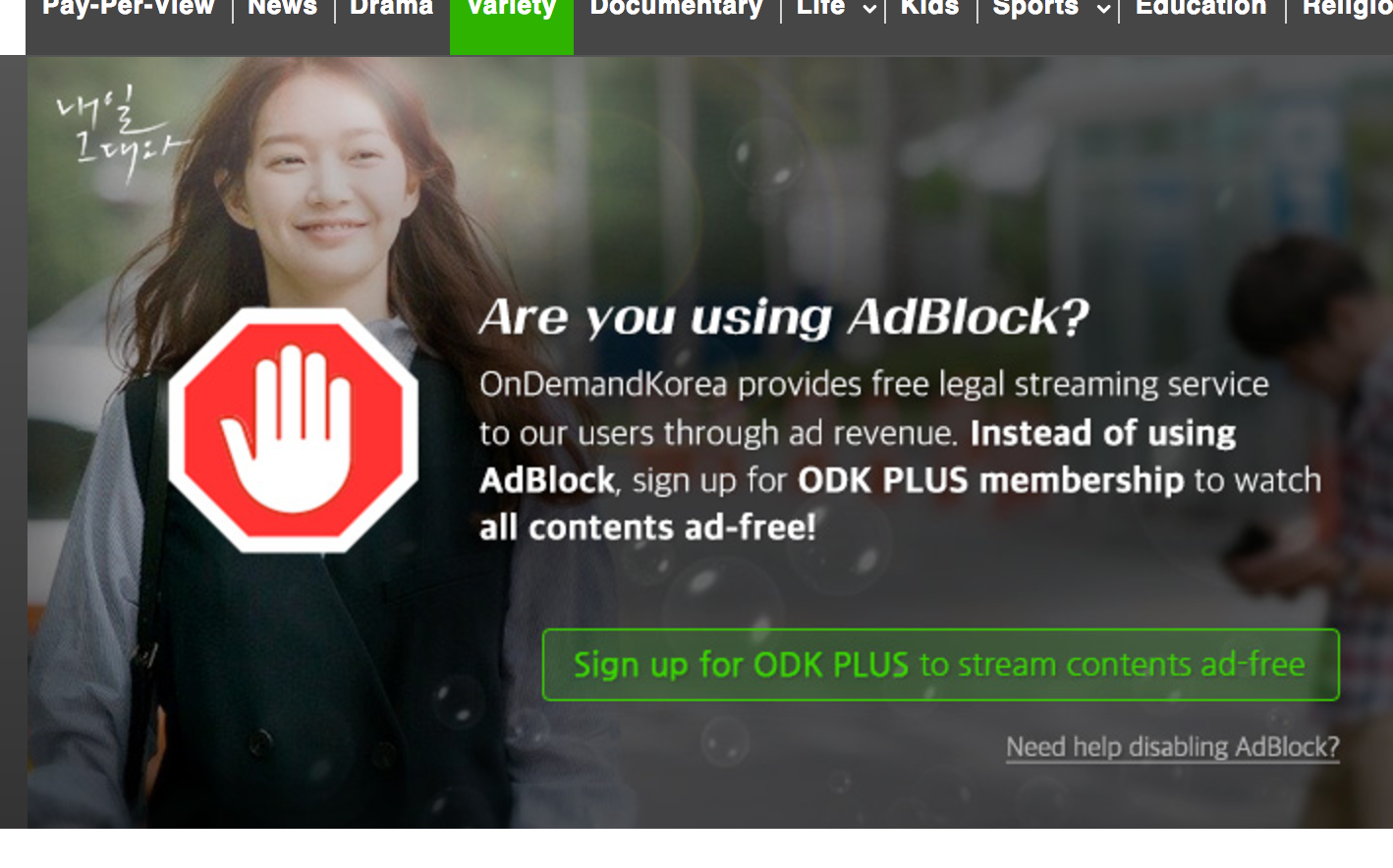